Institute of Economic Studies
Faculty of Social Sciences
Charles University in Prague
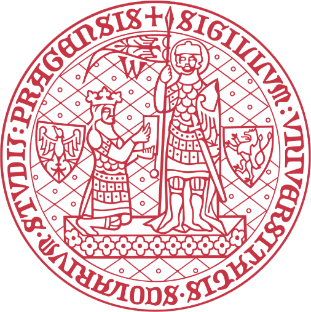 Lesson 4
Mortgages
Financial markets instruments
[Speaker Notes: Ztlumené efekty: 2,3,4
Odstranit srážku kamionu: snímek 8, 1:33 – 1:45]
Level-payment mortgage
Definitions
Mortgages are various types of long-term financial instruments that intermediate housing financing
Balloon mortgage is characterized by instalments that cover only interest payments and the original balance is repaid at maturity of the mortgage
Potential problem with repayment of the entire balance at maturity (disastrous consequences during the Great Depression)
Level-payment (traditional, annuity) mortgage is characterized by equal instalments that are made up of an interest payment and a repayment of part of the original mortgage balance
Mortgages
2
Math of level-payment mortgage
Annuity formula
Fair value principle requires the equality between the mortgage loan and the present value of all instalments discounted at a given mortgage rate
Decomposition of the regular instalment
In each period a fixed mortgage payment consists of interest paid on an outstanding mortgage balance and repayment of a portion of the outstanding mortgage balance
Formula for the remaining mortgage balance (at the end of the period t)
Formulas for the interest payment and the principal repayment (in the period t)
Mortgages
3
Annuity payment calendar
Payment calendar is a table arranging all mortgage cash flows
Compilation of payment calendar
Calculation of fixed regular instalment using the annuity formula
Calculation of interest payment as a product of the beginning balance and the mortgage rate
Calculation of principal repayment by deducting the interest payment from the regular instalment
Calculation of unpaid balance by deducting the principal repayment from the beginning balance; it becomes the beginning balance in the next period
Consistency check: The portion of the interest payment gradually decreases and he portion of the principal repayment gradually increases
Consistency check: The last mortgage balance must be zero and the sum of all principal repayments must be equal to the mortgage loan
Mortgages
4
Synthetic payment calendar
Sequence of prepaid mortgages
Compilation of payment calendar
Calculation of annuity factor
Calculation of regular instalment as a product of the beginning balance and the annuity factor
Decomposition of the instalment into interest and principal payments
Unpaid balance becomes the beginning balance in the next period
Mortgages
5
Prepayments
Three components of mortgage cash flow
Interest payment
Scheduled principal repayment
Prepayments – payments in excess of regularly scheduled repayments
Reasons for exercising prepayment option
Taking out a cheaper mortgage to repay the more expensive one
Default on meeting mortgage obligation; the property is repossessed, sold and proceeds are used to pay off the mortgage
Social: change of employment, divorce, insured natural disaster, purchasing a new house, etc.
Prepayment risks
Contraction risk: declining mortgage rates speed up prepayments  investors are forced to reinvest unplanned cash at lower market rates
Extension risk: rising mortgage rates slow down prepayments  investors are deprived of cash that could be invested at higher market rates
Mortgages
6
Annuity mortgage and inflation
Erosion effect hurts creditors
High inflation progressively reduces the purchasing power of repayments
The remedy can consist in including the expected inflation in the mortgage rate
Tilt effect hurts debtors
Inflation shifts or tilts the real value of mortgage repayments towards the early years of the mortgage life, causing reduced affordability of mortgages
Annuity mortgage exacerbates the tilt: higher mortgage rate after including inflation ⇨  higher size of the regular instalment ⇨ higher real burden of the instalment in the initial phase of the mortgage loan
Term of the mortgage: 20 years
Real mortgage rate: 4 %
Nominal mortgage rate = 
real rate + inflation rate
Mortgages
7
Graduated-payment mortgage
Definition
In the GPM plan the stream of instalments grows at the rate of inflation which leaves the real value of instalments unchanged
Pricing equation
Payment calendar – price-level adjusted mortgage (PLAM)
Potential drawbacks of the GPM plan
Small instalments at the beginning but high instalments at the end of the mortgage life  potential problem for households whose income cannot keep pace with inflation
Negative amortization means that instalments are insufficient to cover interest so outstanding mortgage is increased by unpaid interest
Mortgages
8
Foreign currency mortgage
Definition
The mortgage is provided and repaid in a currency which is different from the currency of the country in which the borrower is resident
The mortgage payments may be made in domestic currency but their size changes in line with changes in the exchange rate of foreign currency
The charged interest rate is based on foreign interest rates relevant to the currency in which the mortgage is denominated
Incentives
Significantly lower interest rates on foreign currency then interest rates on domestic currency
Prospects for strengthening of domestic currency against foreign currency (borrower's cost of repaying the mortgage is less in terms of domestic currency)
Risks of open exchange rate position
Open currency position (currency mismatch) – revenues in one currency are used for paying expenditure in another currency
The mortgage borrower is exposed to the risk of the weakening of domestic currency (he/she makes a capital loss)
Mortgages
9
Securitization with mortgages
Definition
Various techniques of financial engineering in which individual assets (mortgages, credit card receivables, bank loans and other) are pooled and used as source of cash flow for the creation of new securities called asset-backed securities (ABS)
Securitization with mortgages gives rise to mortgage-backed securities (MBS) or collateralized mortgage obligations (CMO)
Participants in securitization
Originator
SPV (conduit)
Investors
Mortgage 1
MBS 1
Investor 1
Mortgage 1
MBS
Pool
Price
Price
Mortgage X
Mortgage X
MBS Y
Investor Z
Originator: provides mortgage loans and arranges them in a pool
Conduit: buys the pool that is used as collateral for the issuance of MBS
Investor: invests in various risky classes of MBS
Mortgages
10
Agency deals
Definition
Agency deals are backed by guarantees of government or government-sponsored institutions (in USA Fannie Mac, Freddie Mac, Ginnie Mae)
Major concern of investors is the prepayment risk
Sequential pay structures
A set of bond classes with specified rules for tranching of the collateral
POOL
Tranche A
Tranche B
Tranche C
Principal (both scheduled and prepaid) is distributed first to the bond class A until it is completely paid off, then all principal payments are made to bond class B until it is completely paid off and so on
Interest is distributed to each class on the basis of the principal outstanding
Instruments
Passthrough securities redirect the cash flow from an underlying pool on a pro rata basis to all MBS holders
Stripped MBS separate the distribution of interest payment (IO class) and principal repayment (PO class)
Other innovations: PAC or TAC bond, companion bond, accrual bond, floater, inverse floater and others
Mortgages
11
Private-label deals
Definition
MBS issued by private conduits without any government guarantees
Major concern of investors is the credit and default risk
Forms of credit enhancement
Excess spread is the difference between an average interest rate paid by the mortgage pool and an average interest rate paid to the MBS holders
Over-collateralization is the difference between the market value of the mortgage pool and the market value of MBS issued to investors
Diversification means the application of various concentration limits (per borrower, size of loans, industry, geographical region, etc.)
Subordination structures
Priority rules for absorbing losses from the underlying pool of mortgages
POOL
Senior class
Mezzanine class
Junior class
Equity class
Higher level classes has a prior claim over lower level classes, they start absorbing losses only after the lower classes are completely wiped out
The higher the class, the better its credit rating and the lower its yield
Mortgages
12
Pros and cons of securitization
Advantages
Reducing funding costs: securitization provides secured lending; desired credit rating assigned to MBS can be achieved by credit enhancements
Managing corporate risk: credit or interest rate risks are removed from the balance sheet by selling the pool of risky mortgages
Managing regulatory capital: lower retained risk with the originator results in lower requirements for regulatory capital
Critiques
Lax underwriting standards: originate-and-distribute practices reduced motivation to asses properly the credit quality of borrowers
Greater opaqueness of risk exposures: securitization structures were too complicated to be understood by investors, high complexity lead to overreliance on the ratings assigned by rating agencies
Flawed incentives: rating agencies were paid primarily by those who were the issuers of MBS rather than by those who were the investors in MBS
Reduced effectiveness of monetary policy: securitization allowed borrowers direct access to end lenders thus reducing the traditional role of banks in the financial intermediation
Mortgages
13
© O.D. Lecturing Legacy
See you in the next lecture
Mortgages
14